Väkiluku ja BKT maakunnittain 2020, prosenttia koko Suomesta
BKT markkinahintaan, käyvin hinnoin
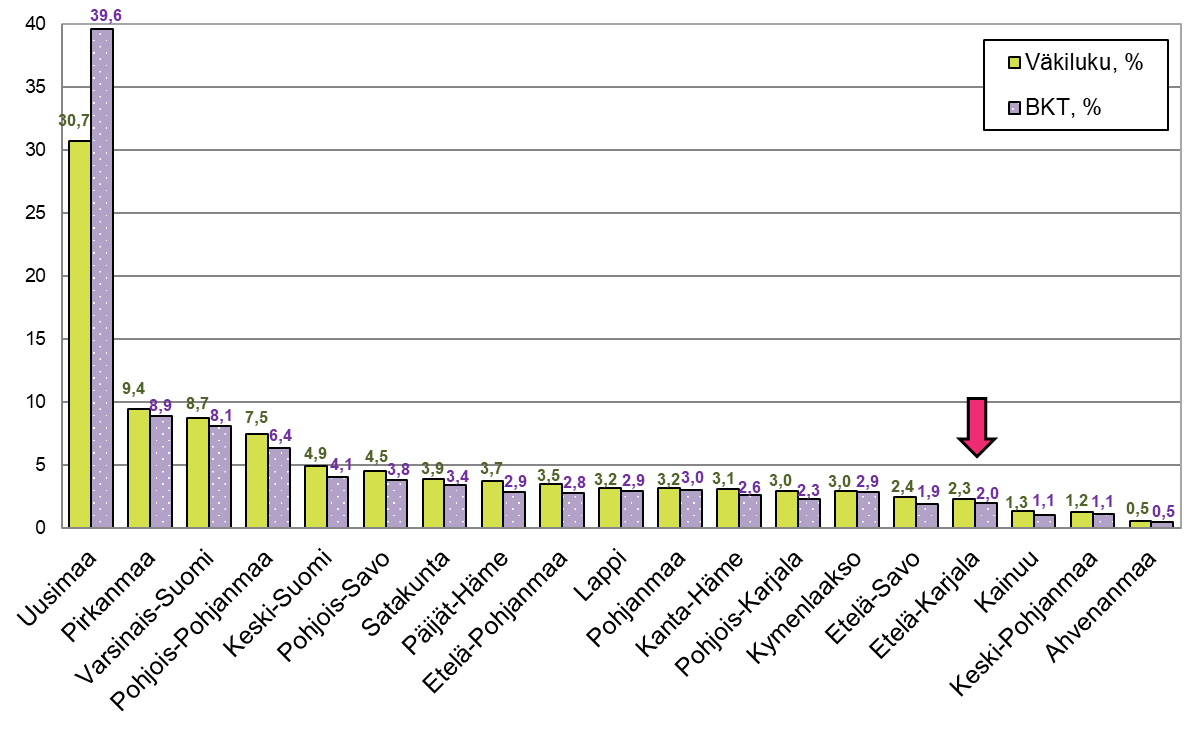 Aluetilinpidossa väkiluku on sama kuin keskiväkiluku. Keskiväkiluku on kahden peräkkäisen vuoden väkilukujen keskiarvo.
Lähde: Tilastokeskus, Aluetilinpito
Alueluokitus on aluetilinpidon julkistusvuoden mukainen seutukunta-, maakunta- ja suuralueluokitus.				                   päivitetty: 8.12.2022 / jk